ENGENHARIA MULTI-SETORES
Automotivo
Aeronáutico
Energia
Espaço
Engenharia Civil
Indústria
GESTÃO DE PROJETOS
EXPERTISE
ANÁLISE
DESENVOLVIMENTO
www.soditech.com.br
+ 55 (41) 36 16 87 88
+55 (12) 33 07 63 97
1
SODITECH: Solução Global em Engenharia
Soluções Globais para:
Concepção de novos projetos
Nacionalização
Industrialização
Acompanhamento de Projeto
FOCO: Custo, Qualidade, Prazo
Satisfação CLIENTE
2
Principais Clientes da SODITECH no Mercosul
RENAULT/NISSAN, PEUGEOT-CITRÖEN, VOLKSWAGEN, MAN, VOLVO,BOSCH, FAURECIA,
NEMAK, TUPY, ALUSUR,WHB, WESTAFLEX, MAGNETI-MARELLI, SAINT GOBAIN,
EMBRAER, LATECOERE, HELIBRAS, IPE/PLANAIR 
ALSTOM, TECSIS, COPEL, SANEPAR e PETROBRÁS, 
SODITECH SA para RENAULT, THALES, ALCATEL SPACE, SAFRAN
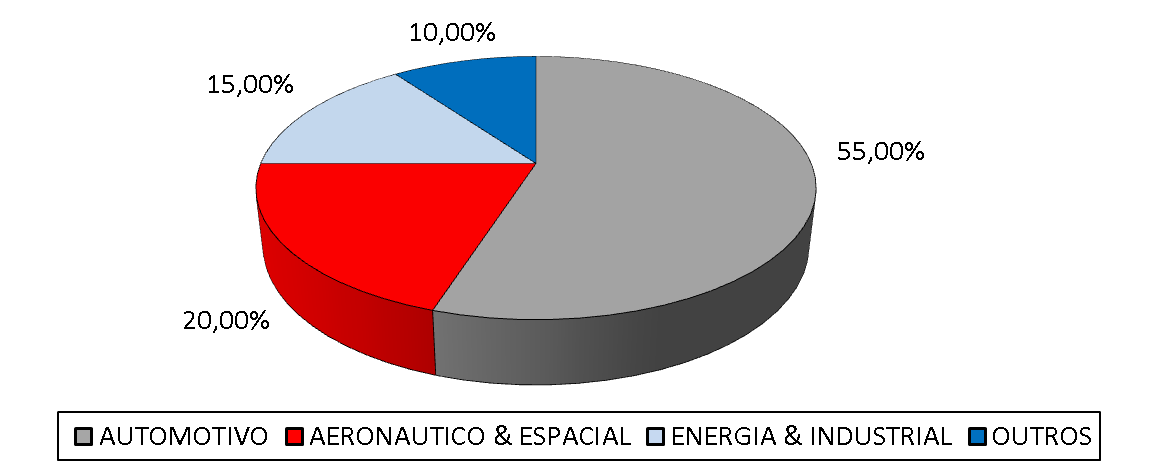 3
Organização por setor
Automotiva
ENGENHARIA MULTISETORES
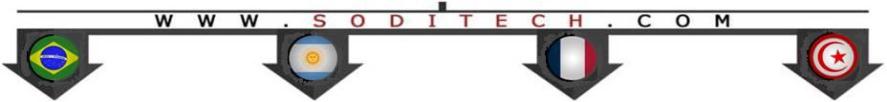 Aeronáutica
Defensa
✔
✔
✔
Engenharia Civil
✔
✔
✔
Energia
✔
Espacial
✔
✔
Indústria
✔
✔
✔
✔
✔
✔
✔
✔
Principais atividades no BRASIL
Engenheiros Mecânicos e Técnicos Envolvidos:

ENGENHARIA PRODUTO (Gestão de projeto, Management, Qualidade)
DESIGN (mecânico & eletrônico)
ANÁLISE (cálculos, ensaios & validações)
ENGENHARIA PROCESSO (Concepção, Montagem, Fabricação)
REDUÇÃO DE CUSTO
LOGISTICA
QUALIDADE (auditoria, pilotagem fornecedor, compras)
TREINAMENTO (CAD, Toleranciamento Geométrico - GD&T, Metodologias)
5
IMPLANTATIONS
SODITECH INGENIERIE 
SIEGE SOCIAL
5, rue des Allumettes
13090 AIX EN PROVENCE
Tel: + 33 (04) 92 19 48 00
Contact : Madenn CAILLE
madenn.caille@soditech.com
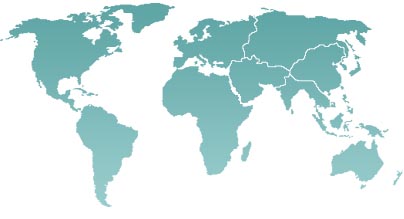 SODITECH INGENIERIE 
FRANCE

 AIX
Villa Célony
1 175, montée d’Avignon
13090 AIX EN PROVENCE
Tel: + 33 (04) 92 19 48 00
Contact : Madenn CAILLE
madenn.caille@soditech.com


 CANNES
1bis allée des Gabians
06150 CANNES LA BOCCA
Tel: + 33 (04) 92 19 48 00
Contact : Madenn CAILLE
madenn.caille@soditech.com

    
 MERIGNAC
Centre d’Affaires Aéronum
4 allée Charles Lindbergh   
33700 MERIGNAC  
Contact : Ronan CAILLE
ronan.caille@soditech.com
SODITECH LTDA 
BRASIL

 PARANA
Rodovia Dep. João Leopoldo Jacomel,
n° 10727 Vila Palmital - Cep 
83320-005  PINHAIS  - PR      
Tel: + 55 41 36 16 87 88
Contact : Graziela POLI
graziela.poli@soditech.com.br


 SAO JOSE DOS CAMPOS
Av. Alfredo Inácio Nogueira Penido, 300 3eme andar. Bairro Jardim Aquarius 
Cep: 12246-000 - SP
Tel : + 55 12 33 07 63 97
Contact : Hugues HOLSTEYN
Hugues.holsteyn@soditech.com.br
ASELMEC 
ARGENTINA
Tucuman, 1452, Piso  3, Oficina 7
30-71083381- 4 - BUENOS AIRES 
Tel : + 54 11 43 71 22 52
Contact : Maurice CAILLE
maurice.caille@soditech.com
Confidentiel
Confidentiel
Confidentiel